光学浮上基礎
Hiroki Chiyoda
目次
なぜ光学浮上をしたいのか？
標準量子限界
光学浮上の理論的検証
力学的安定条件
光学バネ
光学浮上の実験的検証
安東研究室での先行研究
今後やろうとしていること
フォトニック結晶と高反射率コーティング
目次
なぜ光学浮上をしたいのか？
標準量子限界
光学浮上の理論的検証
力学的安定条件
光学バネ
光学浮上の実験的検証
安東研究室での先行研究
今後やろうとしていること
フォトニック結晶と高反射率コーティング
なぜ光学浮上をしたいのか？
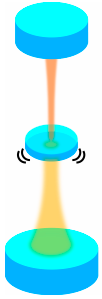 なぜ光学浮上をしたいのか
巨視的量子力学を検証するため
そのためには、測定精度が次に述べる標準量子限界に到達していることが条件
測定精度を上げるには、熱雑音の低減が不可欠

→ 光学浮上により、懸架系からの雑音を減らせる
[Speaker Notes: 要は、雑音を減らして測定精度を上げなければいけない。]
懸架系からの熱雑音
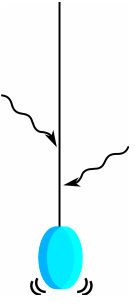 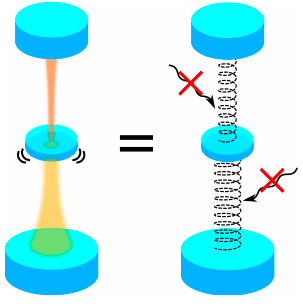 通常の場合
懸架による熱雑音が直接伝わらない
標準量子限界とは？
標準量子限界： 量子力学的な測定精度の限界

機械光学系において
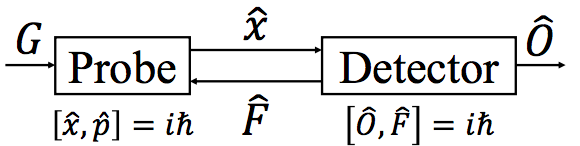 測定によってProbeに働く力
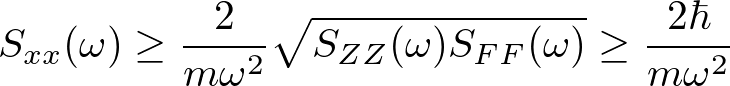 ノイズスペクトル： その周波数での測定の不確かさを表す
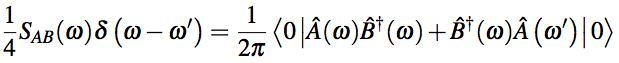 ノイズスペクトルの定義
[Speaker Notes: Probeの位置xを測定している]
標準量子限界
輻射圧雑音と散射雑音はトレードオフ
巨視的量子力学の検証のためには、古典雑音を減らして、SQLに到達することが必要
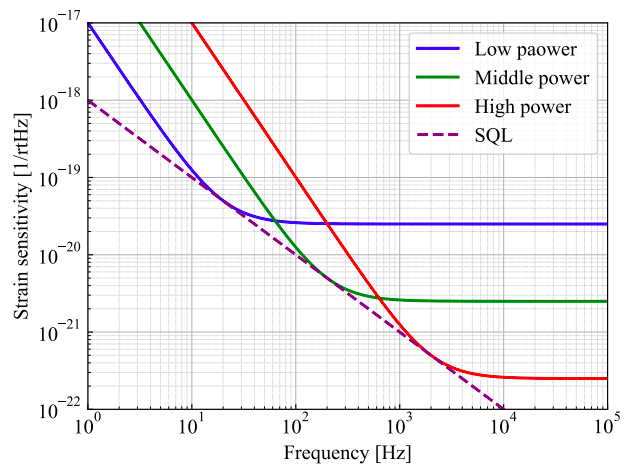 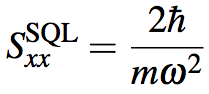 Radiation pressure noise
Shot noise
目次
なぜ光学浮上をしたいのか？
標準量子限界
光学浮上の理論的検証
力学的安定条件
光学バネ
光学浮上の実験的検証
安東研究室での先行研究
今後やろうとしていること
フォトニック結晶と高反射率コーティング
光学浮上は実現できるのか？〜理論的検証〜
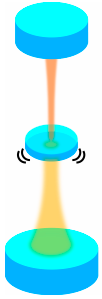 浮上鏡を下に凸にする
上側にも共振器を作る
ことが必要
光学浮上の安定性
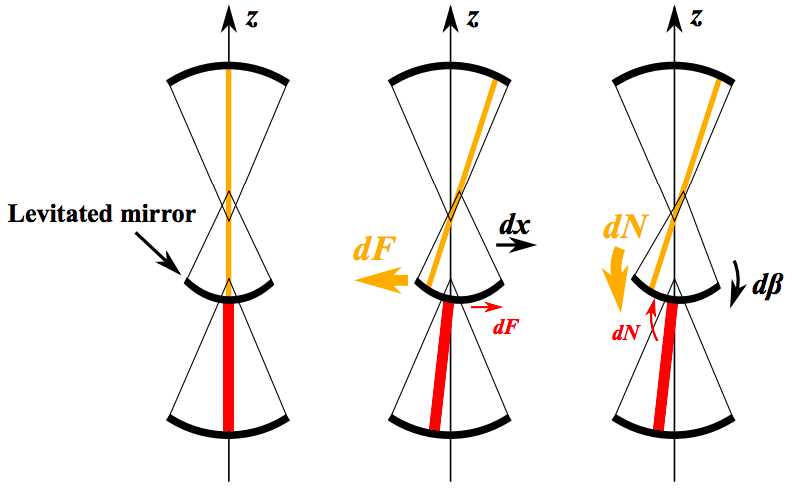 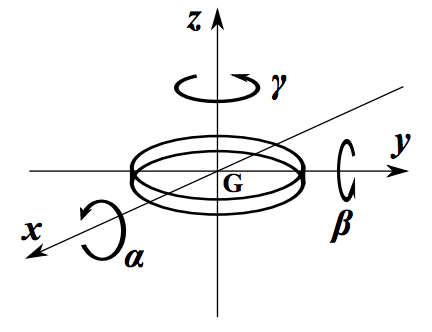 浮上鏡が力学的に安定⇔バネ定数行列Kの固有値が全て正
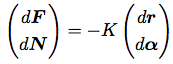 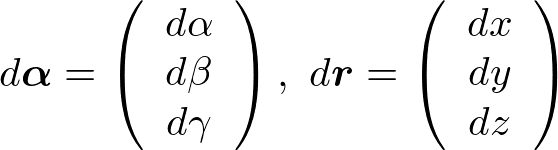 [Speaker Notes: Nはトルクを表している
Dアルファが回転方向、drが並進方向]
z軸回転対称性をもつとき
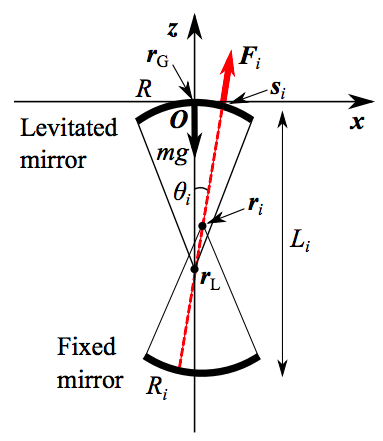 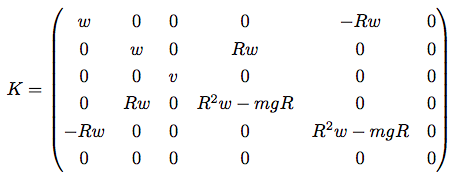 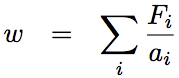 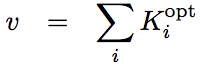 曲率中心間距離：
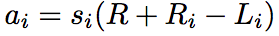 光学ばね定数（後述）
浮上鏡が
	上にあるとき：
	下にあるとき：
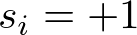 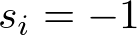 [Speaker Notes: Rは図の時正]
安定となる条件
Kの固有値が全て正⇔

安定共振器となる条件
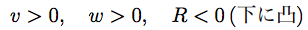 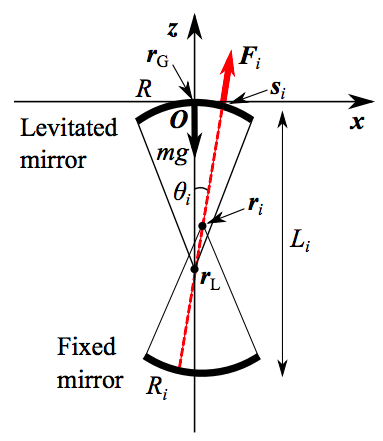 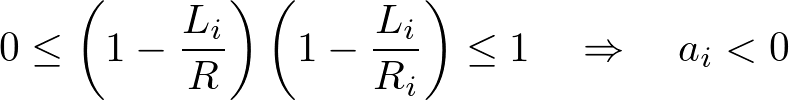 片側のみだとw<0となってしまう
上側に共振器を作った場合：
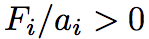 上下2つの共振器を作って全体としてw>0を実現させる
[Speaker Notes: 共振器の安定条件
上側にも共振器が必要]
光学バネ
共振状態からδxだけ変位させる
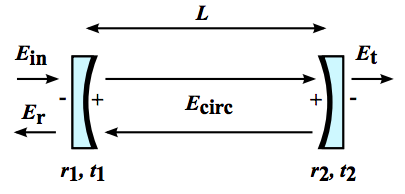 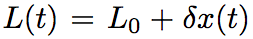 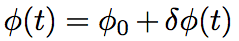 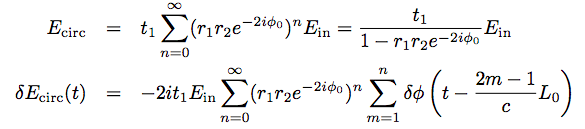 電場の周波数応答
のもとで、
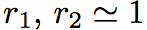 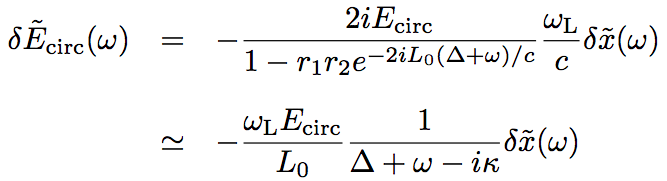 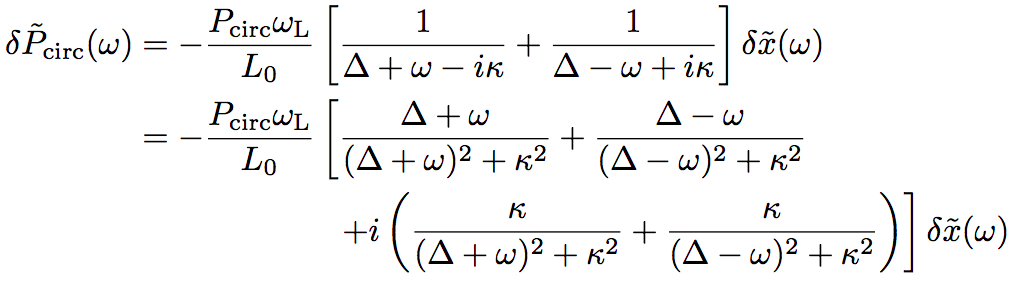 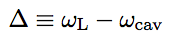 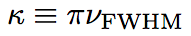 Detuning
複素ばね定数
鏡の受ける輻射圧は
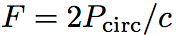 複素ばね定数
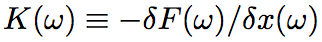 実部と虚部に対して
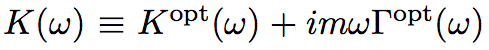 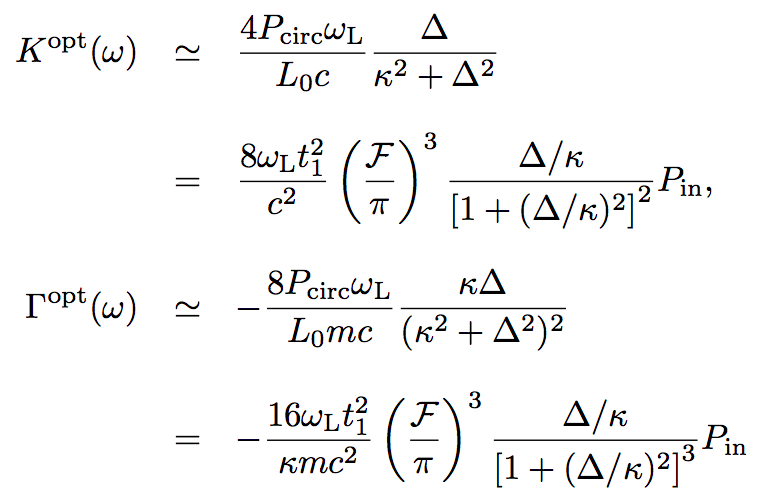 ばね定数
Damping rate
ダンピングとアンチダンピング
「正バネかつダンピング」が必要➡︎一つの光バネでは条件を満たすことができない
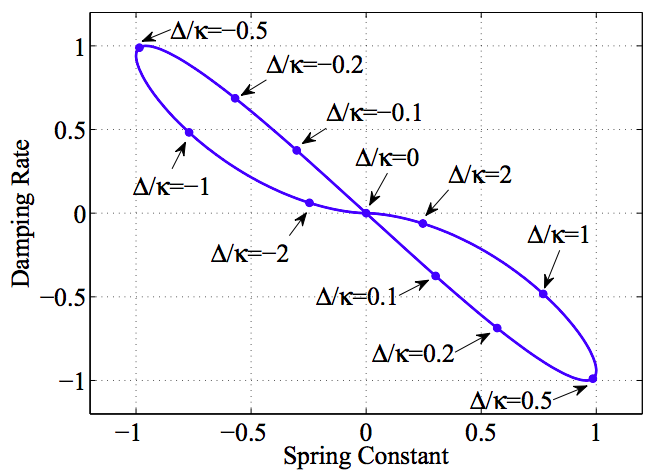 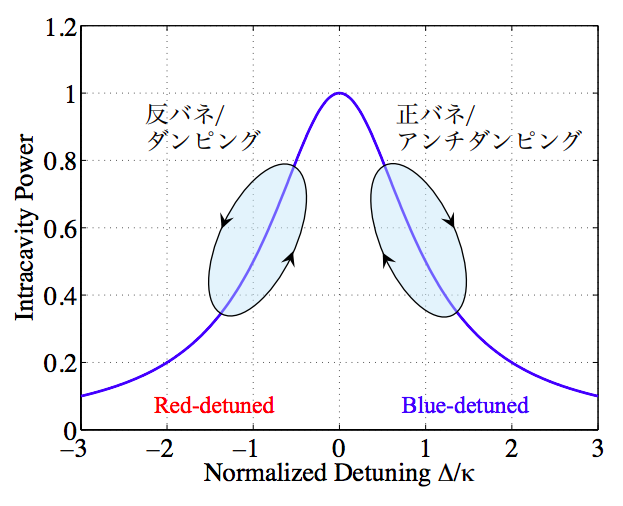 Double optical spring
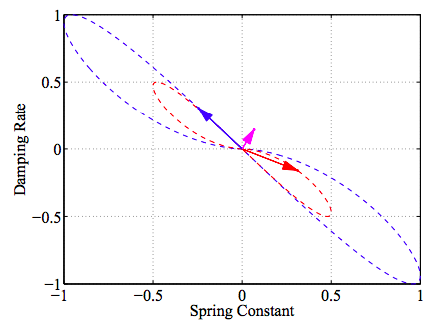 目次
なぜ光学浮上をしたいのか？
標準量子限界
光学浮上の理論的検証
力学的安定条件
光学バネ
光学浮上の実験的検証
安東研究室での先行研究
今後やろうとしていること
フォトニック結晶と高反射率コーティング
光学浮上は実現できるのか？〜実験的検証〜
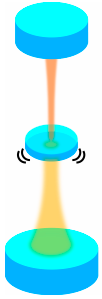 復元力を確認する
ことで実証する
安東研究室での先行研究
桑原祐也, 修士論文 (2015)
ねじれ振り子を使って制御
和田祥太郎, 修士論文 (2017)
ねじれ振り子の共振周波数（ばね定数）の測定に成功
川崎拓也, 修士論文 (2018)
上下2つの共振器を独立に扱うことに成功
喜多直紀, 修士論文 (2019)
復元力を確認し、光学浮上の安定性を検証することに成功
安東研究室での先行研究
桑原祐也, 修士論文 (2015)
ねじれ振り子を使って制御
和田祥太郎, 修士論文 (2017)
ねじれ振り子の共振周波数（ばね定数）の測定に成功
川崎拓也, 修士論文 (2018)
上下2つの共振器を独立に扱うことに成功
喜多直紀, 修士論文 (2019)
復元力を確認し、光学浮上の安定性を検証することに成功
セットアップ
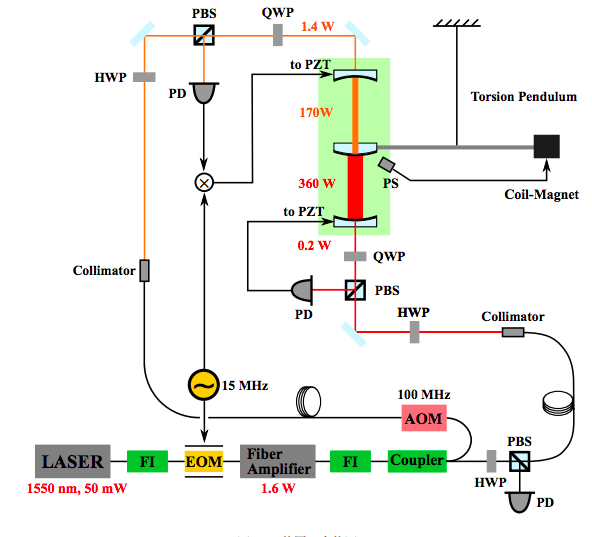 mg鏡は壊れやすく扱いにくい
→ねじれ振り子を吊るして、先端にハーフインチ鏡を取り付ける
下側共振器のみに光バネを導入
上下の共振器で周波数をずらす
ねじれ振り子
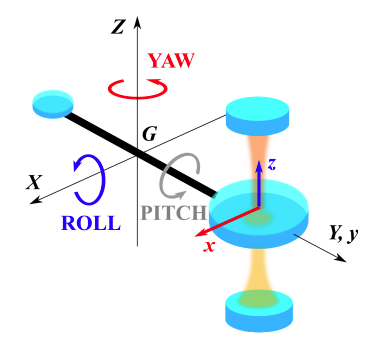 ワイヤー
　n: 剛性率, a: 半径, l: 長さ
振り子
m: 質量, I: 慣性モーメント,L: 懸架点から中心までの距離d: 懸架点と重心の距離
共振周波数
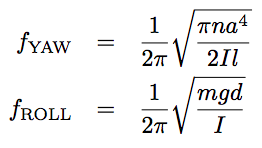 [Speaker Notes: PITCH方向はなぜ考えない？→局所的に並進運動とみなせる]
どうやって安定性を検証するか
サンドイッチ型共振器による復元力を確認したい　　　共振器の有無による、ねじれ振り子のばね定数の変化を確認したい　　　ねじれ振り子の共振周波数の変化を測定する
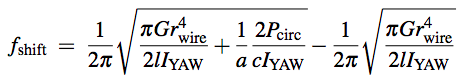 ねじれ振り子の制御方法
コイルマグネットアクチュエータによるフィードバック制御
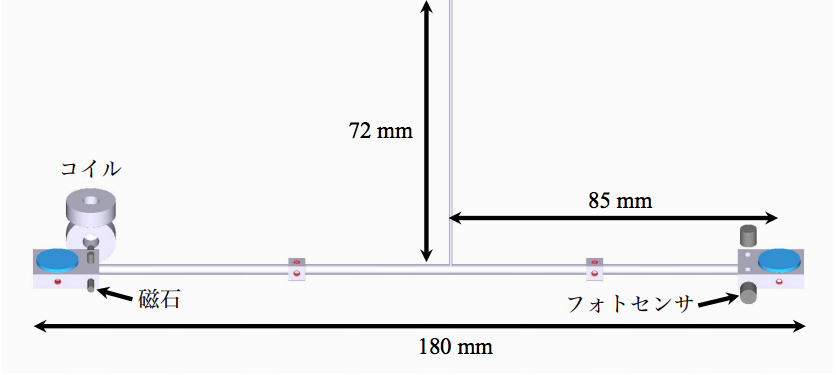 フォトセンサ
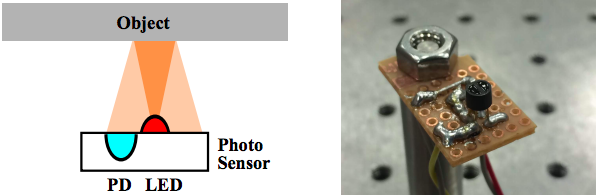 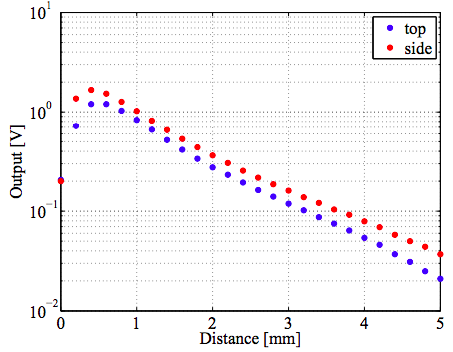 入射する光量によって、変位を測定して、
フィードバック制御する
共振周波数の測定方法
オープンループ伝達関数の測定≒ねじれ振り子の伝達関数の測定
Q値、共振周波数をフィッティングパラメータとしてフィッティングする
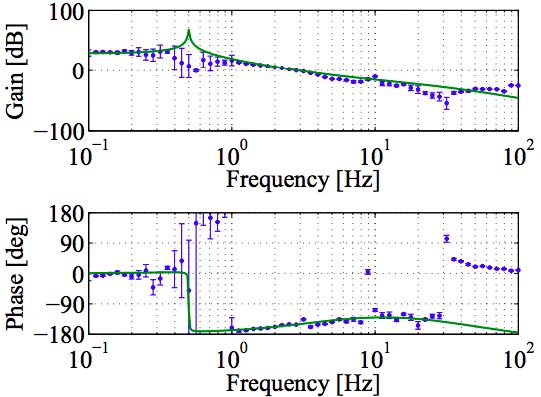 伝達関数とは？
入力x(t)、出力x(t)を持つ線形システムについてLaplace変換を考えると


周波数空間についても同様にH(iω)を考えることができる。
ねじれ振り子の場合
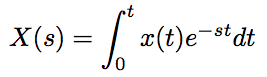 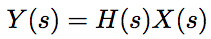 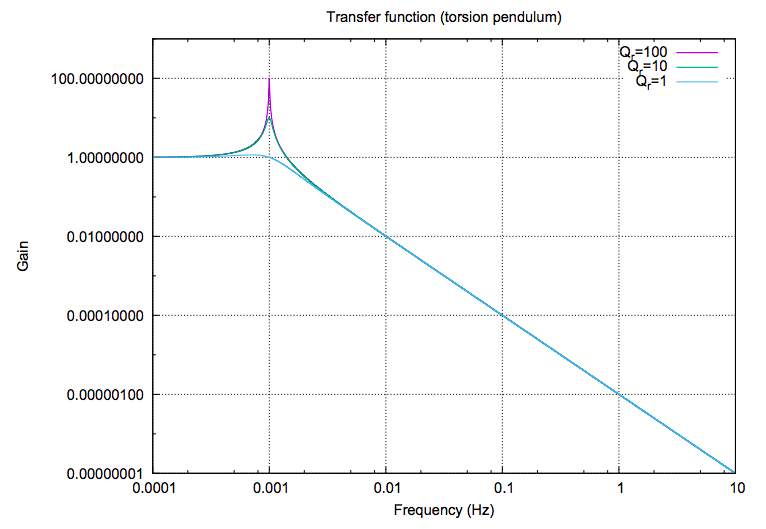 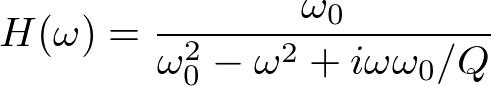 ねじれ振り子の伝達関数
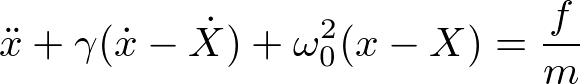 振り子の変位
地面の変位
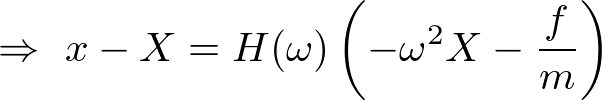 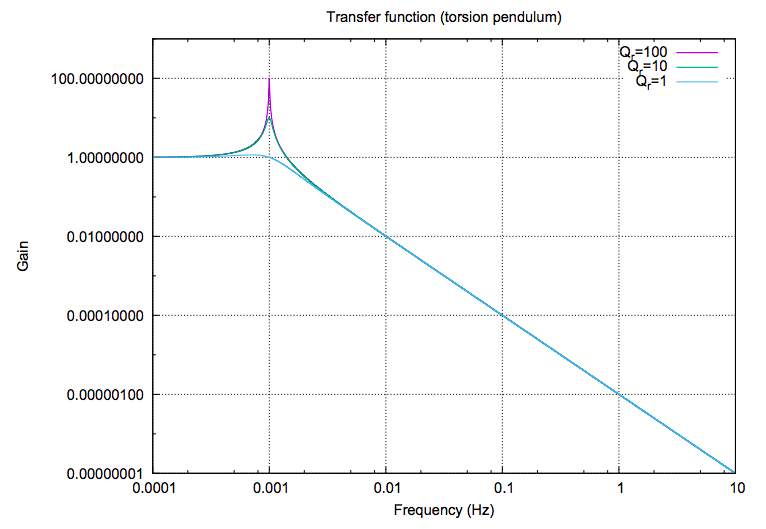 伝達関数
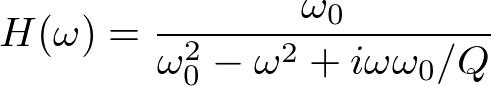 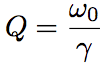 実験結果
ROLL方向の共振周波数は測定できたが、YAW方向で誤差が大きかった
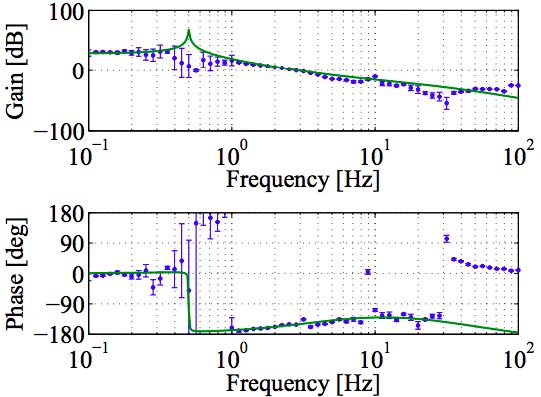 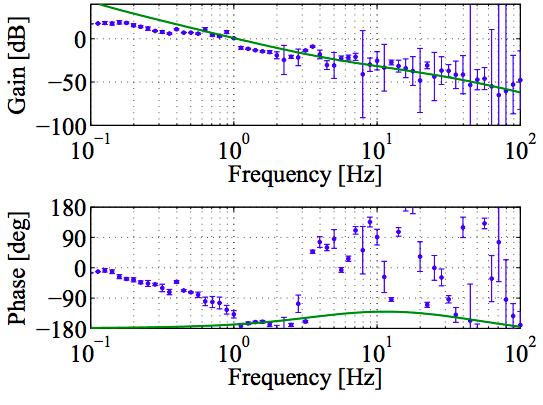 ROLL方向
YAW方向
先行研究
桑原祐也, 修士論文 (2015)
ねじれ振り子を使って制御
和田祥太郎, 修士論文 (2017)
ねじれ振り子の共振周波数（ばね定数）の測定に成功
川崎拓也, 修士論文 (2018)
上下2つの共振器を独立に扱うことに成功
喜多直紀, 修士論文 (2019)
復元力を確認し、光学浮上の安定性を検証することに成功
和田さんの実験
YAW方向の制御に光てこを用いた
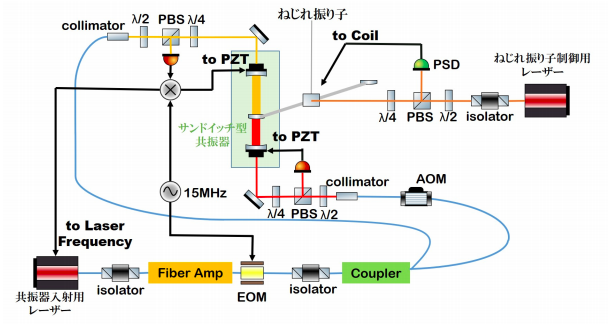 光てこ
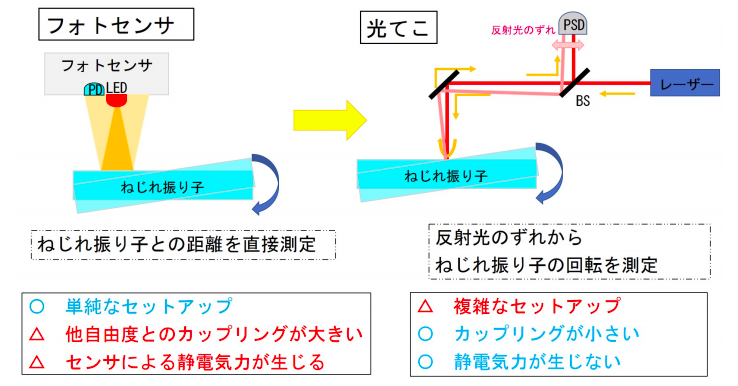 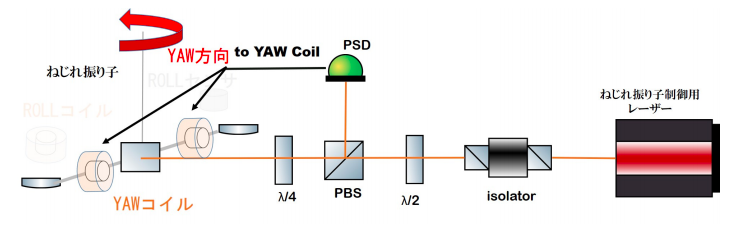 実験結果
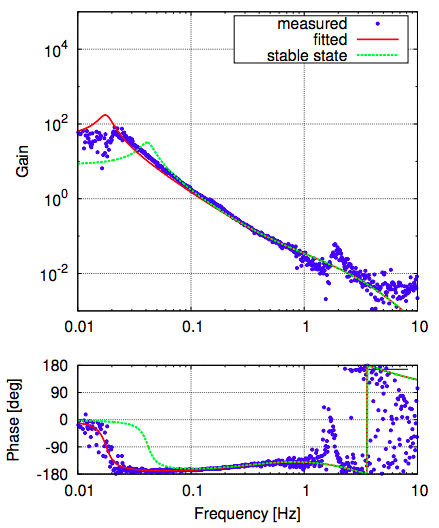 YAW方向の共振周波数
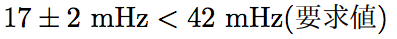 光共振器により、周波数が変化することは確認できなかった。
→共振器内のパワー不足
先行研究
桑原祐也, 修士論文 (2015)
ねじれ振り子を使って制御
和田祥太郎, 修士論文 (2017)
ねじれ振り子の共振周波数（ばね定数）の測定に成功
川崎拓也, 修士論文 (2018)
上下2つの共振器を独立に扱うことに成功
喜多直紀, 修士論文 (2019)
復元力を確認し、光学浮上の安定性を検証することに成功
川崎さんの実験
上下共振器それぞれの透過光を直接評価できるようにした
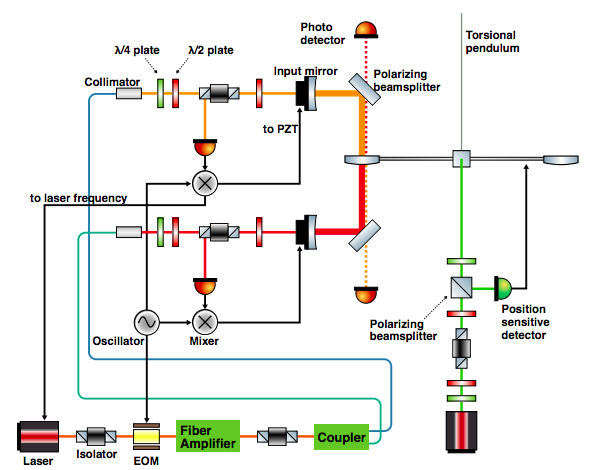 複屈折問題
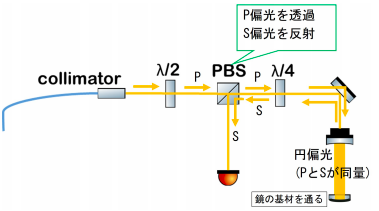 1/4λ板を45°ずつ回転させると・・・
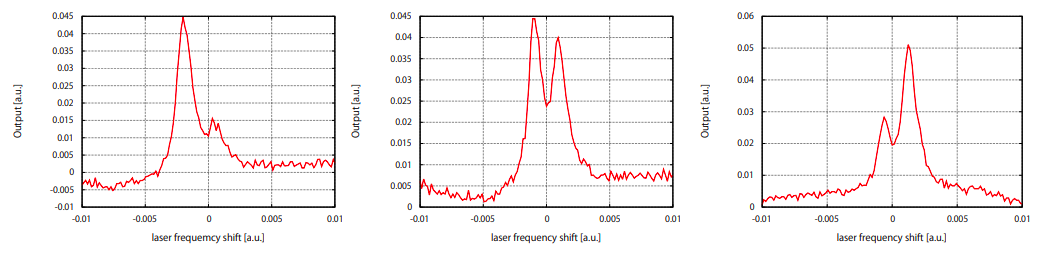 偏光を変える
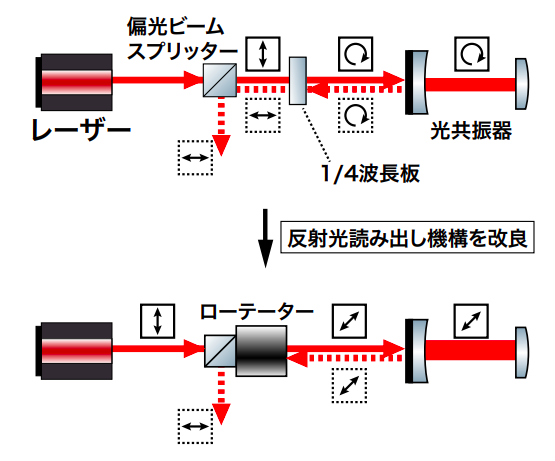 透過光を分離
透過光を直接観測できるようにした→共振器内パワーを直接評価できる
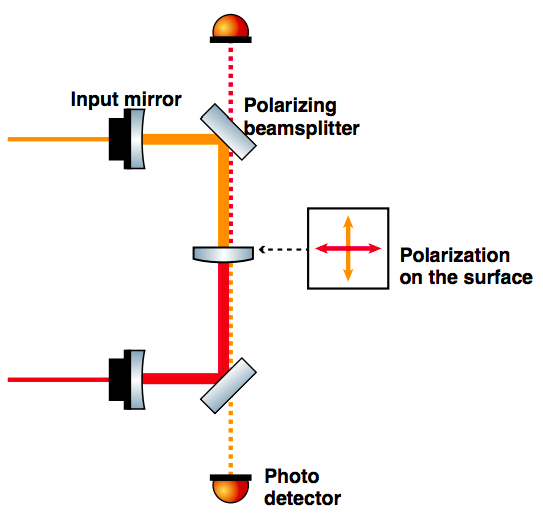 実験結果
YAW方向の共振周波数の変化
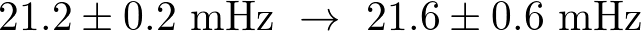 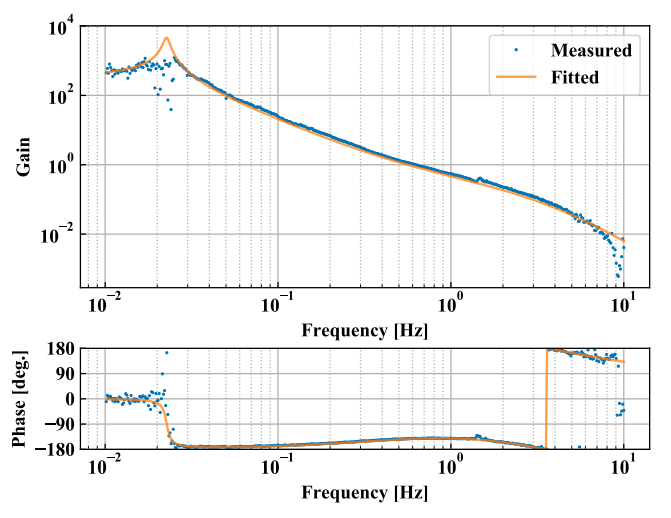 先行研究
桑原祐也, 修士論文 (2015)
ねじれ振り子を使って制御
和田祥太郎, 修士論文 (2017)
ねじれ振り子の共振周波数（ばね定数）の測定に成功
川崎拓也, 修士論文 (2018)
上下2つの共振器を独立に扱うことに成功
喜多直紀, 修士論文 (2019)
復元力を確認し、光学浮上の安定性を検証することに成功
喜多さんの実験
二段ねじれ振り子を導入
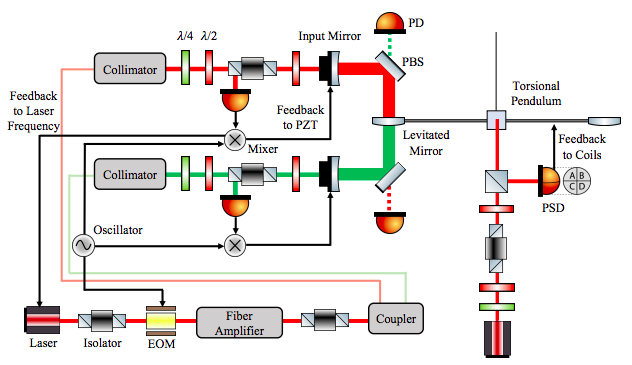 二段ねじれ振り子
地面振動雑音を低減する
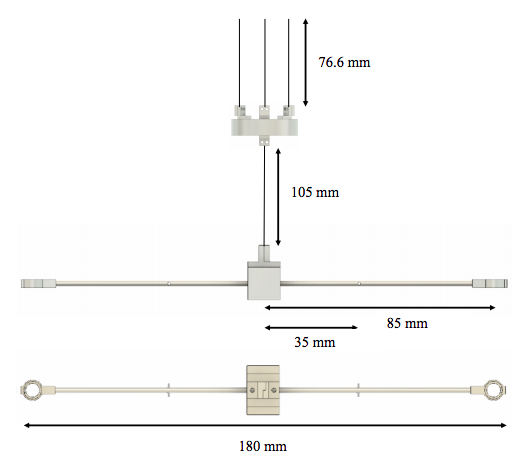 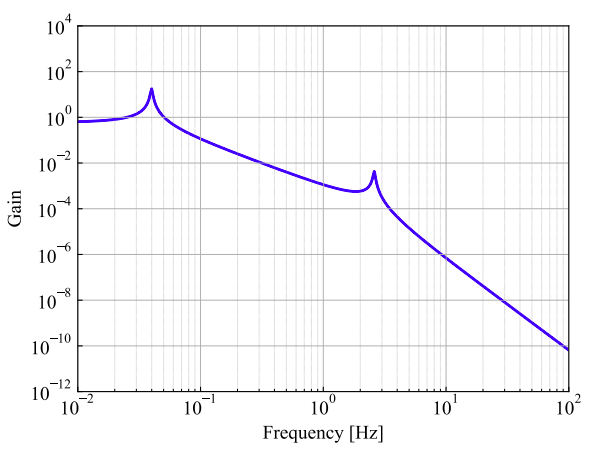 ∝f^-4
実験結果
YAW方向共振周波数の変化
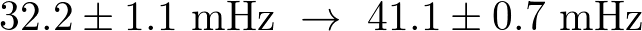 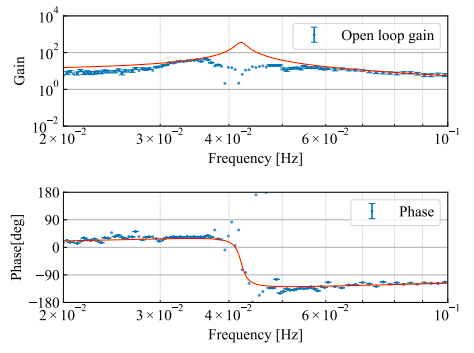 共振器による復元力を確認することができた
目次
なぜ光学浮上をしたいのか？
標準量子限界
光学浮上の理論的検証
力学的安定条件
光学バネ
光学浮上の実験的検証
安東研究室での先行研究
今後やろうとしていること
フォトニック結晶と高反射率コーティング
今後やろうとしてること
安定性が検証できたので、実際にmg鏡を使って検証したい
しかし、要件を満たすmg鏡を作ることができていない







平面鏡にコーティングしながら曲率をつける方法を検討
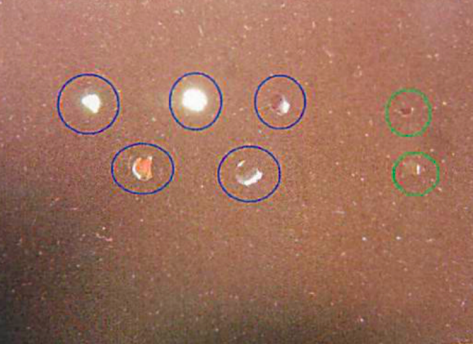 コーティングのストレスで鏡が割れてしまう
フォトニック結晶
平面鏡でありながら、穴を開けることで実効的に曲率をつけることができる技術
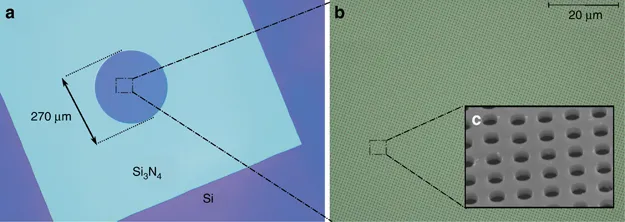 まとめ
光学浮上によって古典雑音を減らして測定精度を上げ、巨視的量子力学を検証したい
これまでの研究により、サンドイッチ型光学浮上の安定性が確認された
現在、光学浮上に向けたmg鏡の開発に動き出している